EFIKASNO UPRAVLJANJE IMOVINOM JLS U BOSNI I HERCEGOVINI
Projekat PIPLS UNDP BIH
UPRAVLJANJE IMOVINOM ?
Održavanje (tekuće ili investiciono)/čišćenje/ popravka?
Popis imovine (npr. godišnji popis za potrebe računovodstva/knjigovodstva) 
Imovinska/knjigovodstvena evidencija?  
Raspolaganje imovinom?

MULTIDISCIPLINARAN PROCES

PROCES DONOŠENJA ODGOVARAJUĆIH ODLUKA O IMOVINI
SPROVOĐENJE TIH ODLUKA
ISPUNJAVANJE ZAKONSKIH OBAVEZA
MULTIDISCIPLINARAN PROCES
Evidentiranje imovine i utvrđivanje njenog obima, strukture i faktičkog stanja (imovinskopravna i stvarna evidencija)

Računovodstvena/knjigovodstvena evidencija i procjena vrijednosti imovine (tržišna i knjigovodstvena vrijednost)

Odlučivanje o namjeni – načinu upotrebe te imovine

Analiza/analize mogućnosti ostvarivanja prihoda od imovine (kratkoročne i dugoročne) 

Upravljanje učinkom imovine

Odlučivanje o tekućem i investicionom održavanju nepokretnosti

Donošenje odluka o davanju na korišćenje (ustanovama, MZ, drugim osobama javnog prava) i o raspolaganju (davanje u zakup, prodaja/otuđenje, rušenje objekata, davanje u zalogu/hipoteku i dr.)
SISTEM UPRAVLJANJA IMOVINOM JLS
1. Sveobuhvatna evidencija i efikasna baza podataka
2. Konsolidacija upravljanja imovinom
3. Klasifikacija nepokretnosti po vrsti i namjeni
4. Utvrđivanje vrijednosti imovine
5. Ispunjenje zakonskih obaveza
6. Upravljanje finansijskim učinkom imovine
7. Vršenje radnji tekućeg održavanja
8. Preduzimanje radnji stvaranja vrijednosti:
izgradnja/nadgradnja/dogradnja/rekonstrukcija/sanacija objekata
investiciono održavanje 
9. Izrada strateških planova i operativnih izvještaja
10. Donošenje racionalnih/strateških odluka
PROCES UI JLS
STRUČNE SLUŽBE OU/GU koje već preduzimaju pojedine radnje upravljanja

PRAVNE OSOBE JAVNOG PRAVA koje koriste/upravljaju/imaju u vlasništvu nepokretnosti – javnu imovinu (javna preduzeća/javno-komunalna preduzeća/trgovačka društva čiji je osnivač JLS/ustanove/mjesne zajednice)
NAJVAŽNIJE AKTIVNOSTI UI JLS
DOBRA ORGANIZACIJA POPISA U JLS

Prikupljanje i sistematizacija podataka (podaci Katastra, pravna i tehnička dokumentacija, podaci o fizičkom stanju nepokretnosti)
Uporedna analiza podataka
Utvrđivanje faktičkog stanja na terenu

OBJEDINJAVANJE (KONSOLIDACIJA) UI JLS 


model povezivanja putem elektronskog softvera

model institucionalne konsolidacije – formiranje posebne OJ/javnog preduzeća/pravne osobe javnog prava koja upravlja cjelokupnom imovinom JLS
PROCES KOJI NAJDUŽE TRAJE
Uspostavljanje kompletne imovinskopravne baze podataka

Utvrđivanje pravnog statusa imovine (sporan/nesporan pravni status, imovina sa neriješenim imovinskopravnim odnosima)
Klasifikacija nepokretnosti po vrsti i namjeni 
Formiranje baze podataka i unos podataka  
Formiranje dosijea za svaku nepokretnost
Utvrđivanje vrijednosti imovine (tržišna i knjigovodstvena vrijednost) 
Usaglašavanje knjigovodstvene i imovinskopravne evidencije
SVRHA DOBROG UI JLS
Veći prihodi – manji rashodi budžeta JLS

2.   Smanjenje troškova investiranja i poslovanja u JLS

3.   Veća odgovornost i transparentnost LS
Pitanja i odgovori
Upravljanje imovinom JLS u regionu
Hrvatska, Srbija, Crna Gora
REPUBLIKA HRVATSKA
Prvi projekat UI JLS u regionu (2002-2007 USAID PRLS Projekat) 

Prvi Zakon o upravljanju državnom imovinom 2010 

Važeći Propisi:

Zakon o upravljanju državnom imovinom (Nar. novine br. 52/18)

2. Strategija upravljanja državnom imovinom 2019– 2025 (Nar. novine br. 96/19)

3. Zakon o Središnjem registru državne imovine (Nar. novine  br. 112/18)

4. Uredba o Središnjem registru državne imovine (Nar. novine br. 3/20)
REPUBLIKA HRVATSKA
Središnji registar državne imovine 
Vodi se od 2014. – od 2019.god. u elektronskom obliku  
  Središnji državni ured za razvoj digitalnog društva 
  Obveznici dostave podataka u Registar - sve pravne osobe javnog prava 
   2. Sticanje svojine JLS – obaveza podnošenja zahtjeva Min. od str. JLS
      nekretnine koje su na dan 01 siječnja 2017.god upisane kao vlasništvo RH upisuju se na ime JLS uz prethodno od Ministarstva izdatu ispravu podobnu za upis (rok za zahtjev JLS 31.prosinac 2019. god.) 
   3.  Raspolaganje državnom imovinom u korist JLS (član 45 i član  68; bez  
       naknade) i zamjena nekretnina sa JLS (član 47) 
   4.  Strategija UI i godišnji plan UI (obaveza RH i JLS)
REPUBLIKA SRBIJA
Važeći propisi:


Zakon o javnoj svojini (Sl. gl. RS 72/2011, 88/2013, 105/2014, 104/2016 - dr. zakon, 108/2016, 113/2017, 95/2018 i 153/2020)

2.  Uredba o evidenciji nepokretnosti u JS (Sl. gl. RS 70/2014, 19/2015, 83/2015 i    13/2017)

Brojne uredbe kojima se bliže uređuje način postupanja i raspolaganja (građevinskim zemljištem, poslovnim prostorom i drugim nepokretnostima)
Ne postoji poseban zakon o upravljanju imovinom
REPUBLIKA SRBIJA
1.  Registar  nepokretnosti u javnoj svojini 
      - Vodi se u elektronskom obliku od 2015.god 
        -  Republička Direkcija za imovinu Republike Srbije
        -  Obveznici dostave svi korisnici nepokretnosti u javnoj svojini (uklj. i nadležne organe titulara JS)
        -  JLS dostavlja podatke o imovini na kojoj je upisana javna svojina JLS/podatke o nepokretnostima koje 
           u svojini RS a koje JLS koristi  (polj. zemlj, vodno i šumsko zemljište i sve dr. nepokretnosti u svojini RS koje  su JLS date na korišćenje)
        - JP i Ustanove dostavljaju podatke o nepokretnostima koje su im date na korišćenje/kojima upravljaju
2.  3 titulara prava JS: RS, JLS, AP
3.  Na dan stupanja na snagu ZJS – RS stiče pravo JS po sili zakona
4.  JLS i AP – zahtjev Katastru za upis do određenog roka
        - rok više puta produžavan
        - potrebna saglasnost Direkcije za imovinu
5.  RS prenosi nepokretnosti u JS JLS sa ili bez naknade; moguća i razmjena između RS i JLS
6.   Javna preduzeća/društva kapitala čiji je osnivač JLS – mogu steći pravo svojine samo na određenim nepokretnostima (samo uz saglasnost nadležnog organa JLS)
REPUBLIKA CRNA GORA
Važeći propisi:

Zakon o državnoj imovini (Sl. List CG br. 21/09 I 40/11 – dr. Zakon)

2. Uredba o načinu vođenja evidencije pokretnih i nepokretnih stvari i o popisu stvari u državnoj svojini (Službeni list CG br.13/10)


Nemaju Registar državne imovine  (zakonom djelim. propis sadržina Registra: jedinstvena i posebna evidencija, predviđena obaveza donošenja podzak. akta o registru imovine)

Ranije Uprava za imovinu; početkom 2021.god. formirana Uprava za katastar i državnu imovinu
REPUBLIKA CRNA GORA
JLS ima određ. svojinska ovlašćenja  (usvojen tzv. teritorijalni princip)
Predmet svojine JLS: 
lokalna dobra od opšteg interesa 
lokalna dobra u opštoj upotrebi, 
druga lokalna dobra u opštoj upotrebi 
(prirodna bogatstva, šume i šumsko zemjište koje nije obuhvaćeno šumskom osnovom, građevinsko zemljište u imovini opštine, poljoprivredno zemljište u granicama generalnog urbanističkog plana, vodno zemljište od lokalnog značaja u imovini opštine, spomenici kulture – ne! I kulturna dobra), 
4. ostale stvari i dobra kojima raspolaže opština
 Za otuđenje obavezna saglasnost Vlade RCG (osim u slučaju neposredne pogodbe) 
 Nadležni organ JLS  odlučuje o sticanju i raspolaganju osim….
(čl. 34 Zakona – uz saglasnost RCG raspolaže imovinskim pravima u pograničnom području u dubini od 5 km od granične linije između opština; u svim dr. slučajevima nije potrebna saglasnost RCG)
 Moguća razmjena između RCG i JLS (princip jednake vrednosti)
ZAKLJUČAK O STANJU UI JLS U REGIONU
Problem razgraničenja državne imovine od imovine JLS

2. Evidencija imovine u državnoj svojini i svojini JLS

3. Nedostatak odgovarajuće institucionalne organizacije u oblasti UI

4. Veliki broj nekretnina sa neriješenim/spornim pravnim statusom

5. Nedostatak kadrovskog i tehničkog kapaciteta u JLS
Pitanja i odgovori
Upravljanje imovinom JLS u BiH
Regulatorni okvir u oblasti državne i imovine JLS
Na nivou BIH:
Zakon o pretvorbi društvene svojine (Sl. list RBiH br. 33/1994)

Zakon o prenosu sredstava društvene u državnu svojinu (Sl. Gl. RBiH br. 4/93, 9/95, 8/96, 20/98 i 74/07) 

3.  Zakon o zakupu poslovnih zgrada i prostorija (Sl. list SRBiH 33/77-924, 2/87-371, 30/90-867, Sl. list RBiH 3/9

4.  Zakon o privremenoj zabrani raspolaganja državnom imovinom Bosne i Hercegovine ("Sl. glasnik BiH", br. 18/2005, 29/2006, 85/2006, 41/2007, 74/2007 i 99/2007

5.   Odluka o popisu državne imovine unutar i izvan Bosne i Hercegovine (Sl. glasnik BiH br. 75/2009) 

Na nivou 2 entiteta i Distrikta Brčko:

Zakon o stvarnim pravima (Sl. glasnik RS br. 124/2008, 3/2009-ispr, 58/2009, 95/2011, 60/2015, 18/2016 – odluka US, 107/2019 I 1/2021-odluka US) 
Zakon o stvarnim pravima (Sl. novine FBiH br. 66/2013, 100/2013 I 32/2019 – odluka US) 
Zakon o vlasništvu i drugim stvarnim pravima (Sl. glasnik Brčko Distrikta BiH br. 11/2001, 8/2003, 40/2004 I 19/2007) 
Zakoni kojima je regulisano građevinsko zemljište, stanovanje….
Zakoni kojima je reg. poljoprivredno, šumsko, vodno zemljište, javni putevi, kulturna dobra…
Podzakonski/ lokalni opšti akti kojima je regulisano raspolaganje poslovnim prostorom, stanovima
Stanje u oblasti UI na nivou države BiH
1.Razgraničenje državne imovine i imovine entiteta i Brčko Distrikta
Komisija za državnu imovinu 2005.god.
Odluka o popisu državne imovine 2009.god.
Završni izvještaj Komisije za državnu imovinu – 2009.god.
2020.god. Odluka Savjeta ministara o izmjeni Odluke o osnivanju Komisije za državnu imovinu 
(produžen rok za  utvrđivanje i raspodjelu državne imovine i određivanje prava i obaveza Bosne i Hercegovine, entiteta i Brčko Distrikta BiH u upravljanju državnom imovinom)
Novembar 2021. Visoki predstavnik za BIH (OHR) – odluka o formiranju ekspertske grupe za izradu prijedloga Zakona o upravljanju i korišćenju državne imovine BIH 
2. Zakoni o stvarnima pravima (RS – 2008.  i FBiH 2013.) izjednačavaju pravni položaj osoba javnog prava i titulara prava javne svojine

3. Nije donijet poseban zakon o državnoj imovini/imovini JLS

4. Registar javne imovine
Projekat PIPLS
18 JLS u oba entiteta BiH (izuzev Distrikta Brčko)

JLS iz Federacije BiH (Novo Sarajevo, Centar Sarajevo, Tuzla, Mostar, Jablanica, Živinice, Lukavac, Orašje, Odžak i Tešanj)

JLS iz Republike Srpske (Banja Luka, Gradiška, Trebinje, Novi Grad, Han Pijesak, Prijedor, Teslić i

 Šamac)
Predmet analize
Organizacija JLS u oblasti UI
Normativa u oblasti UI
Način postupanja sa imovinom 
Evidencija o imovini
Utvrđeno stanje na terenu
Stav zaposlenih u JLS o potrebi donošenja zakona/podzakonskih akata u oblasti UI
Utvrđeno stanje na terenu
Analiza OA o UO i sistematizaciji RM
Stav zaposlenih o konsolidaciji UI u JLS:
Utvrđeno stanje na terenu
Stav zaposlenih u JLS o potrebnim izmjenama OA o imovini
Utvrđeno stanje na terenu
Posjedovanje OA kojim je regulisan postupak i način postupanja i raspolaganja imovinom JLS
Utvrđeno stanje na terenu
Posjedovanje OA kojim je regulisana evidencija imovine i sadržina registra imovine
Utvrđeno stanje na terenu
Registar imovine vodi: Banja Luka, Gradiška, Novo Sarajevo;
Novi Grad – elektronski softver koji više nije u upotrebi (5.000 JI)
Centar Sarajevo? – ima godišnji plan rada službe za registar i UI (Odsjek za poslovni prostor i Odsjek za stambene poslove)
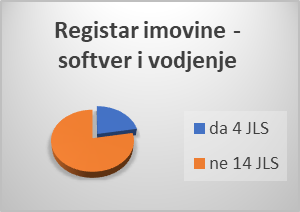 Utvrđeno stanje na terenu
Podaci o problemu neriješenih imovinskopravnih odnosa
Utvrđeno stanje na terenu
Sve JLS imaju usvojene Strategije razvoja
Utvrđeno stanje na terenu
Drugi stavovi zaposlenih u JLS:
Potrebne obuke u oblasti UI
Potrebna razmjena iskustava sa drugim JLS
Potrebna Strategija upravljanja imovinom 
4.  Usvojiti procedure u vezi UI
5.  Izmijeniti:
    a) Zakon o zakupu poslovnih prostorija i zgrada (Sl. list SRBiH 33/77-924, 2/87-371, 30/90-867, Sl. list RBiH 3/93-52) 
     b) Zakon o stvarnim pravima
     c) sve u oblasti UI
Pitanja i odgovori
Prijedlog aktivnosti koje će se spovoditi u okviru Projekta
Predlog aktivnosti
Podrška JLS uspostavljanju/unapređenju imovinskopravne evidencije/Registra imovine 

Podrška JLS unapređenju unutrašnje organizacije i OA u oblasti UI JLS 

Stručna podrška JLS u izradi Plana upravljanja imovinom JLS
 
Obuke u oblasti UI

Priručnik za upravljanje imovinom JLS u Federaciji BiH i Republici Srpskoj
Predlog aktivnosti
Projekat planira sprovođenje aktivnosti zagovaranja/lobiranja u vezi:

- donošenja novih zakonskih/podzakonskih akata u oblasti javne imovine 

- zastupanja interesa JLS u oblasti javne imovine (u saradnji sa Savezima opština i gradova)
Pitanja i odgovori
Hvala vam na pažnji
Dragana Marković